3rd CONFERENCE ON NONLINEARITY4—8.09.2023, Belgrade, Serbia
Davydov model of charge and energy transfer in molecular crystalsZoran Ivić1,2, Violeta Nikolić, Dalibor Chevizovich and Željko Pržulj11Vinča Institute of Nuclear Sciences, National Institute of the Republic of SerbiaUniversity of Belgrade, Belgrade, Serbia2Institute of Theoretical and Computational physics,Department of Physics, The University of Crete, Heraklion, Greece
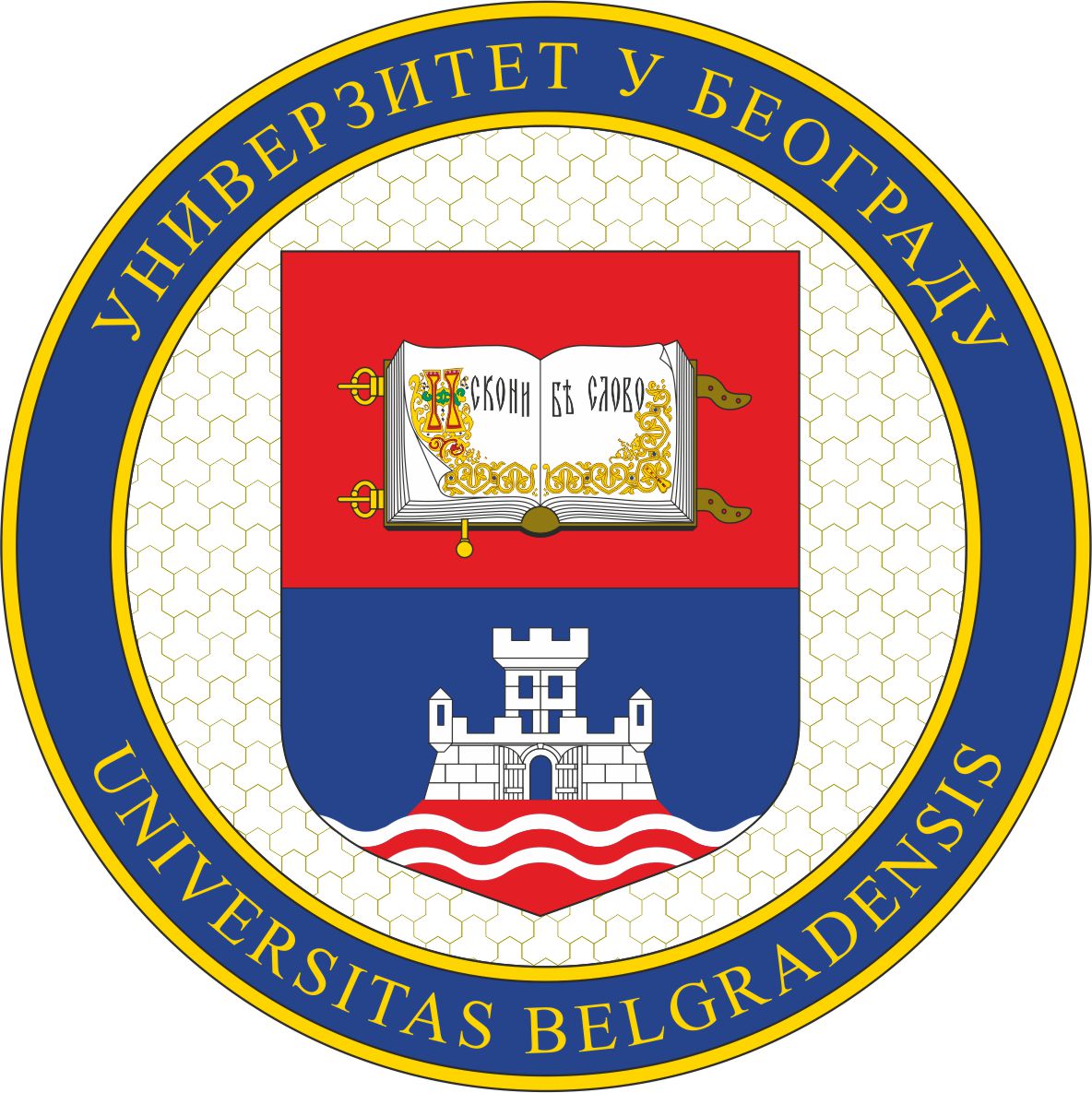 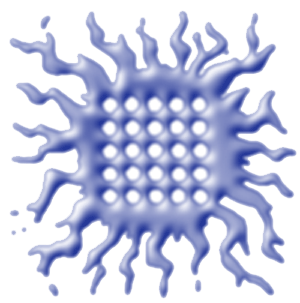 Crisis in Bioenergetics
Davydov model: Resolution of crisis in bioenergetics

Crisis in bioenergetics  

Counterintuitive extremely high efficiency of long-distance energy transfer
Energy production-hydrolysis 
                 Of ATP
Exploitation
Efficiency 98%
HOW – Which mechanisms provide so high efficiency
Possible answers
Synergetic: released to biological environment 
Acts as heat bath supporting biochemical reactions
Donor-acceptor model through “BRIDGES” biological macromolecules, 
	α-helical proteins and DNA  as mediator
Molecular bridges
Band mechanism: Consideration of the problem through the prism of Quantum theory of solids
Simplified model 1d molecular crystal
Translational invariance of biological macromolecules – periodic arrangement of peptide groups mediator helix
Dipole-dipole coupling between neighboring provides energy transfer
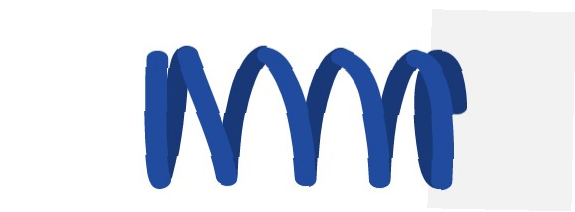 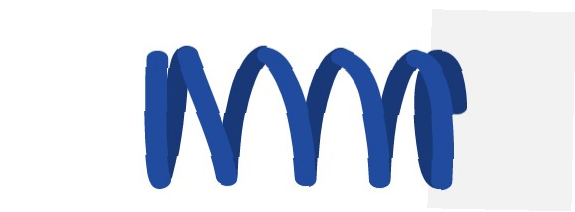 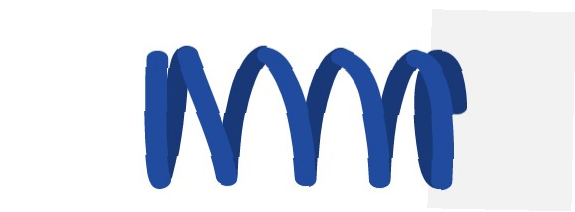 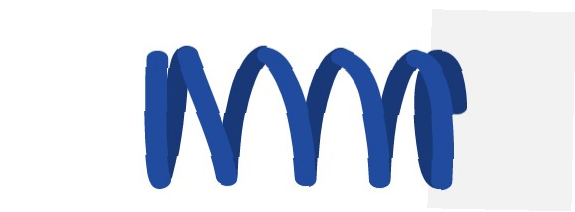 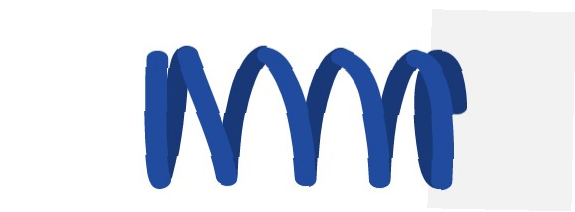 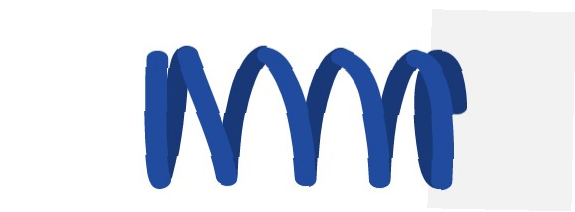 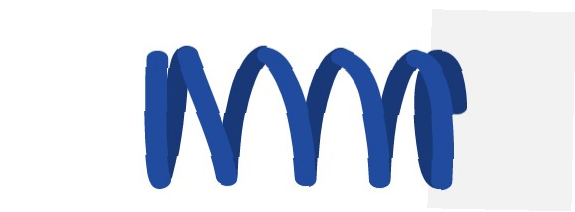 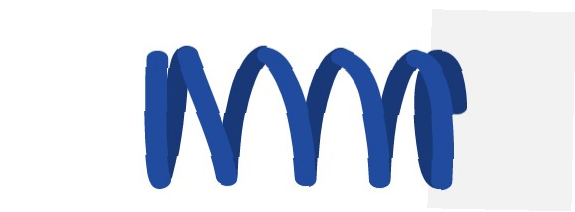 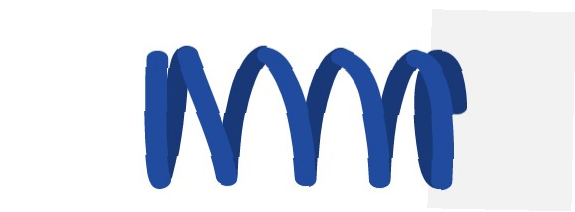 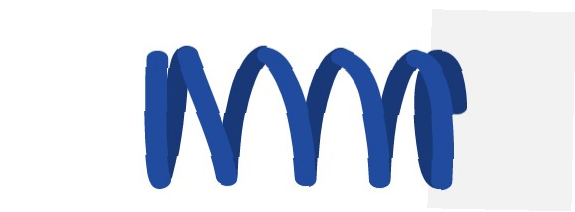 Δ Energy released in ATP hydrolysis
Inter PG dipole-dipole coupling
J
Resonant transfer of Δ from “Donor” to PG group 
and its “collectivization”  - “exciton”
Exciton vs soliton model
Exciton are unstable and quickly spread and decay
Davydov: proposal of soliton model
Stabilization of quasiparticle state through the interaction with lattice modes: trapping by local deformation 


									  Small polaron 


									  Binding energy

Davydov soliton-bound state of local deformation of lattice and “excitation”
Phonon-assisted quasiparticle stabilization
The main obstacle turned into an advantage
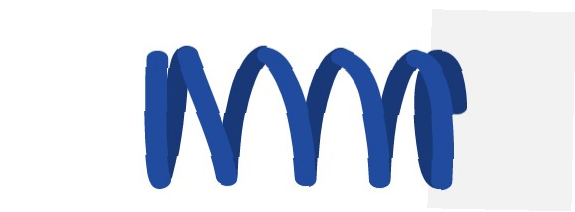 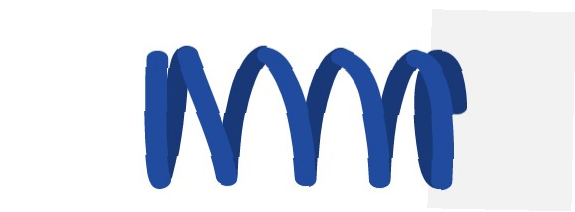 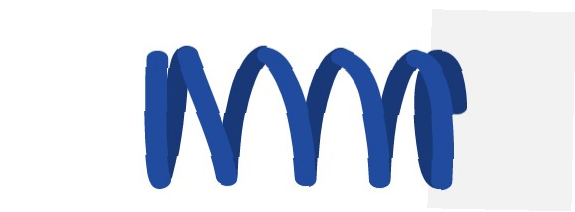 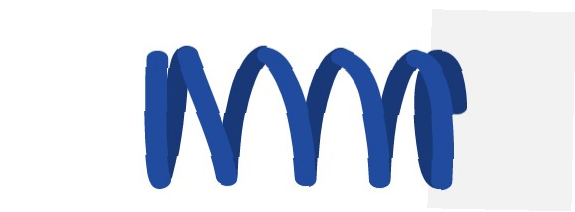 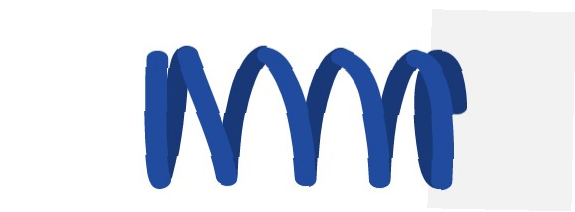 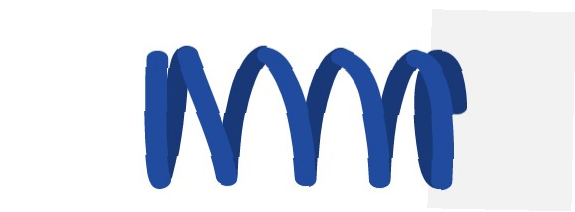 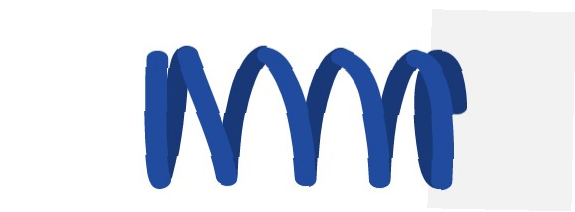 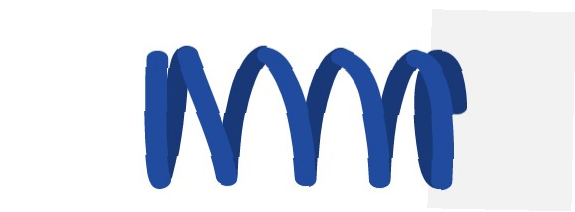 Stabilization
Physical: energy lowering and formation of BS  
Formal: IST arguments
Topological: kink-like form of lattice deformation
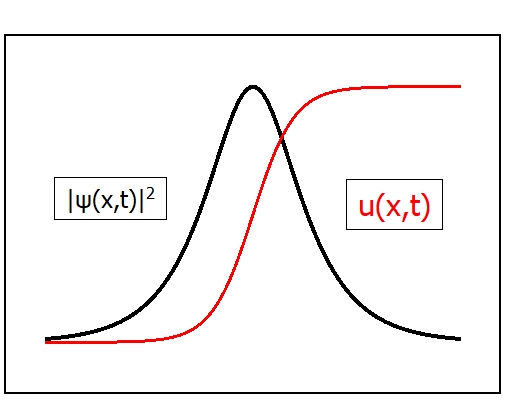 Controversies
Pointless Criticism: The consistency of the method (DA) with quantum mechanics 
Are DS-solutions true solutions of the Schrödinger equation for DM
Of course, they are not but when some approximative solutions may pretend to exactness

Less pointless: when DST offers a physically reliable picture of some physical phenomenon

Resolution 
Discussion on the validity of DST within system parameter space
ST basics
Two well-known limits
Adiabatic 2J>> ћω0 
large polaron and semiclassical approximation
DST vs ST
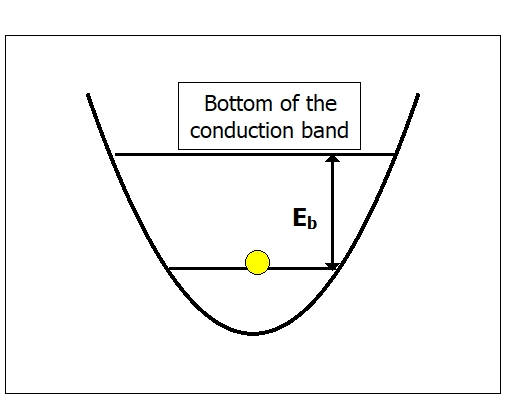 Thermal stability
Conclusions
DS-large polaron may be relevant for transfer processes in DNA and conducting polymers
In α-helix small-any-adiabatic polaron